Kehittämispäivä 2005:
Seuran tehtävä
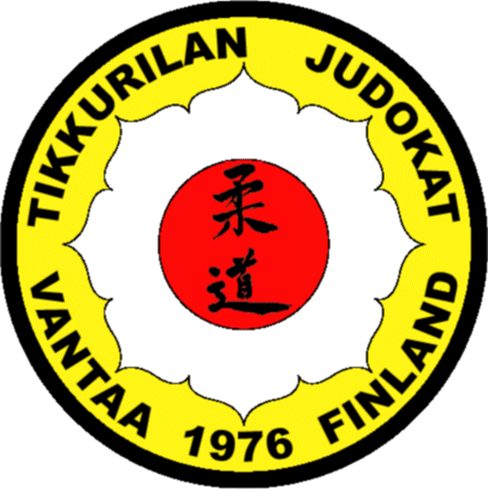 Tikkurilan Judokat liikuttaa kaikenikäisiä ihmisiä hyvässä seurassa, jossa esikuvina toimivat kansallisesti ja kansainvälisesti menestyvät kilpaurheilijat sekä osaavat ohjaajat ja valmentajat.
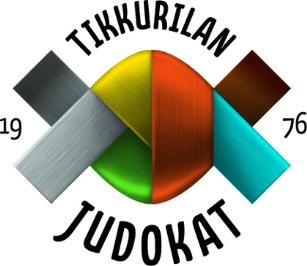